Increasing the diversity of research populations
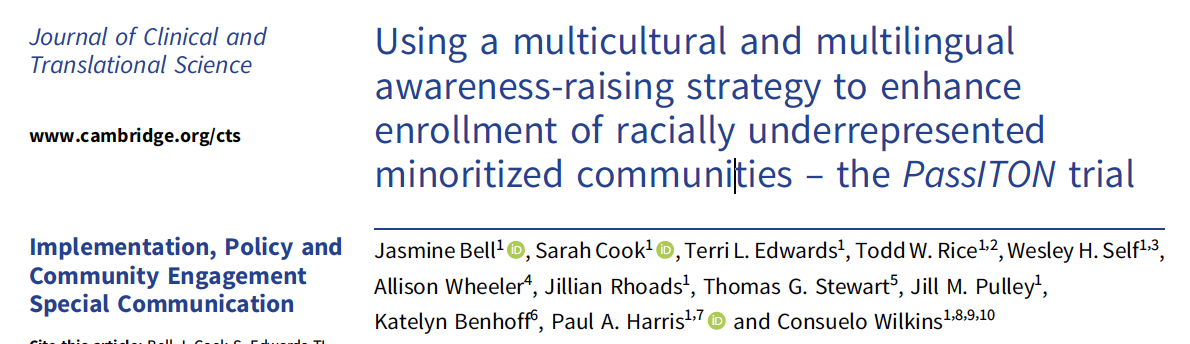 Amy Klion
May 24, 2023
Clinical trial enrollment does not reflect the diversity of the US population
Black/African American individuals represent 14.2% of the US population, but comprise only 5% of clinical trial participants
Approximately 1/5 of the US population is of Hispanic or Latino heritage, but Hispanic and Latino individuals comprise only 1% of trial enrollment 
Underrepresentation of these communities affects the generalizability of data from clinical trial
The reasons for these disparities are complex
Mistrust of researchers and medical institutions
Lack of awareness of clinical trials
Financial constraints
Logistical burdens
Limited access to study opportunities
                      …
To demonstrate how best practices in multicultural and multilingual awareness can increase minority enrollment using the Passive  Immunity Trial for Our Nation (PassITON) as an example
Study Aim
What methods can be used to enhance awareness?
The PassITON trial
A randomized controlled trial of the efficacy of convalescent plasma for adults hospitalized with COVID-19 at 25 centers
Contracted with the marketing firm Culture Shift Team to increase URM enrollment
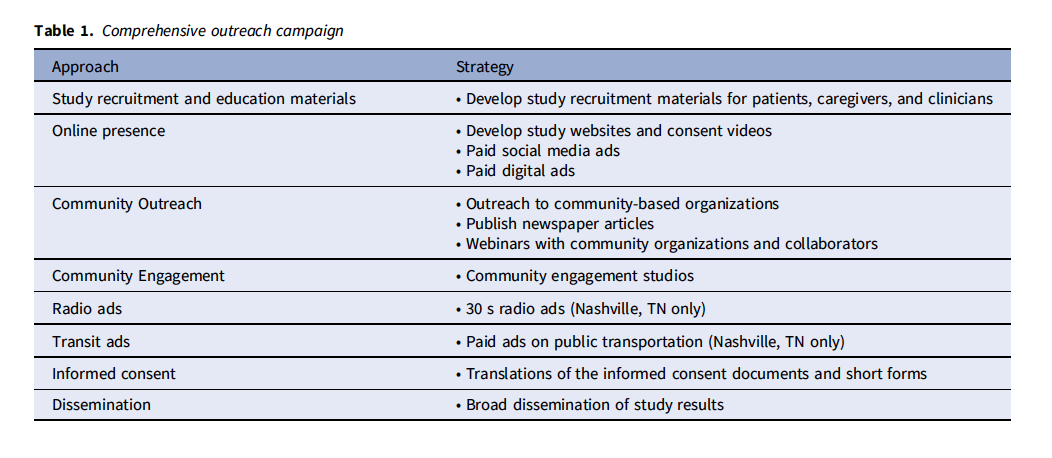 Study materials
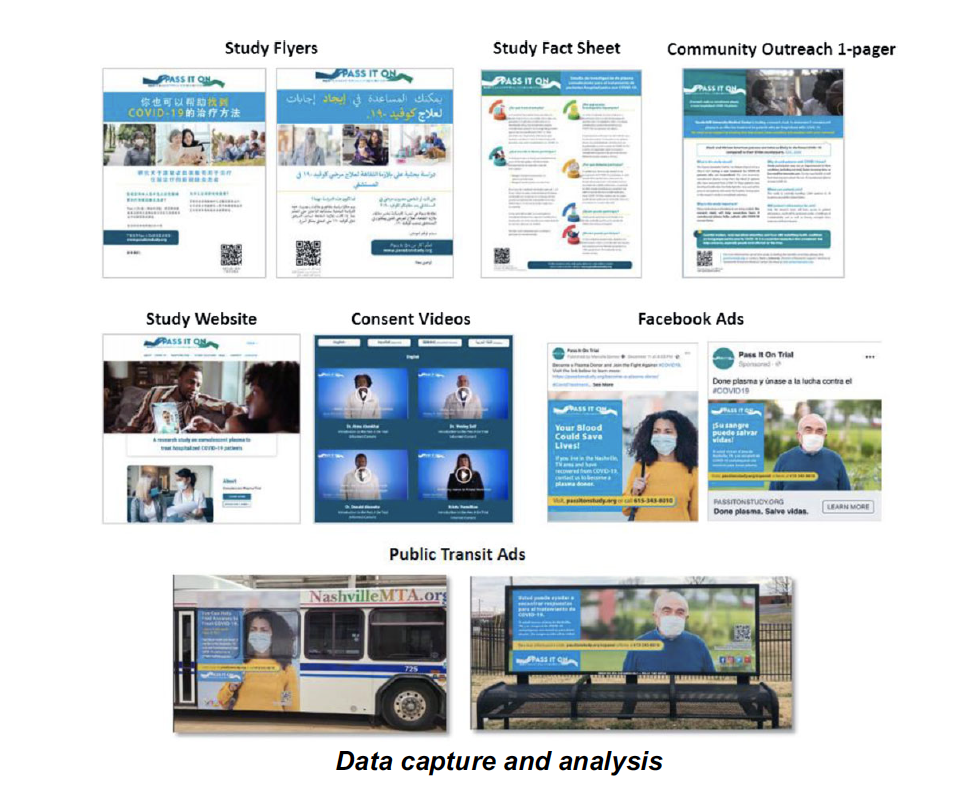 All written and video study materials were available in English, Spanish, Chinese and Arabic 
Ad placement was filtered to target zip codes within 50 miles of participating sites with URM populations >10% and high rates of COVID-19
Digital ads were used as banner advertisements on 30 select English and Spanish websites
Results
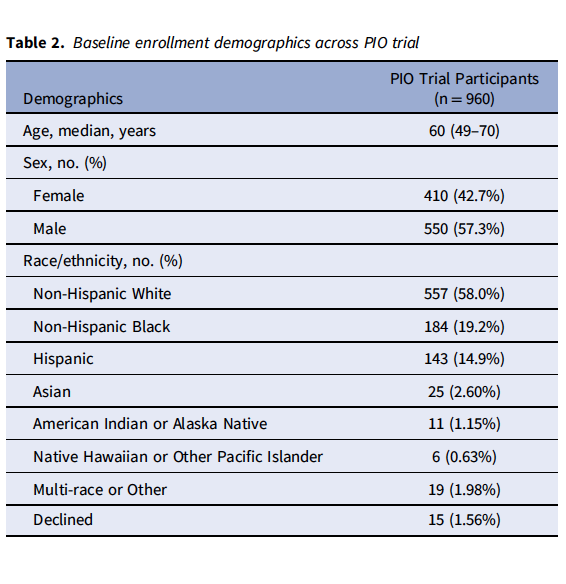 Conclusions